PATHWAYS OF THE CEREBELLUM AND BASAL GANGLIA
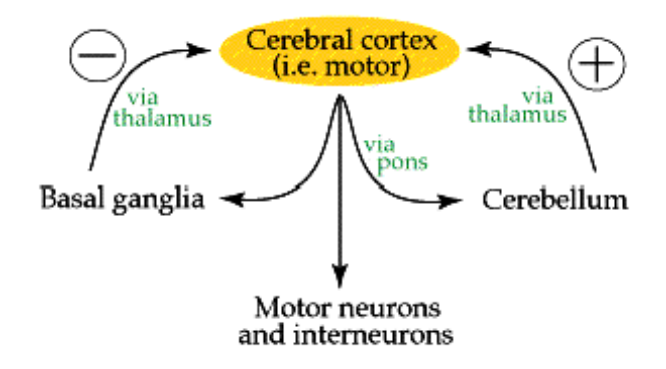 CEREBELLUM
Functions:

Maintenance of balance and posture

Coordination of voluntary movements

Motor learning

Cognitive functions
CEREBELLUM
Anatomical division
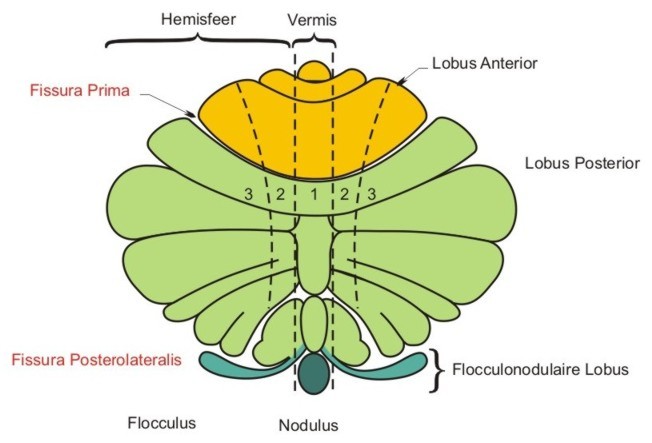 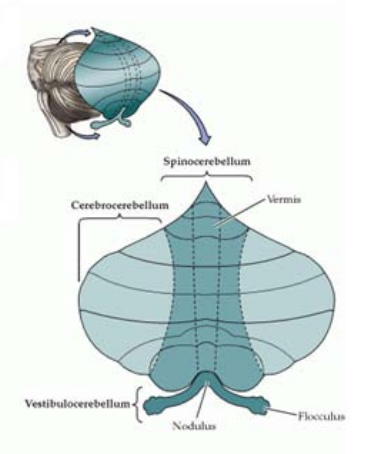 CEREBELLUM
Developmental division
archicerebellum
vestibulocerebellum
paleoocerebellum
spinocerebellum
neocerebellum
cerebro- (ponto-) cerebellum
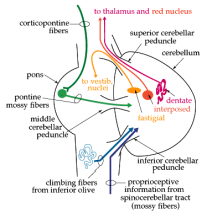 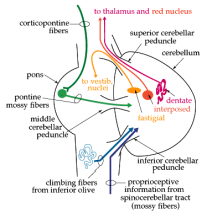 CEREBELLUM
Functional division
VC
flocculonodular lobe
vestibular ncll.

SC - median zone 
vermis
ncl. fastigii

SC - paramedian zone
intermediate cortex 
ncll. emboliformis et globosus 

CC - lateral zone 
cortex cerebellar hemispheres 
ncl. dentatus
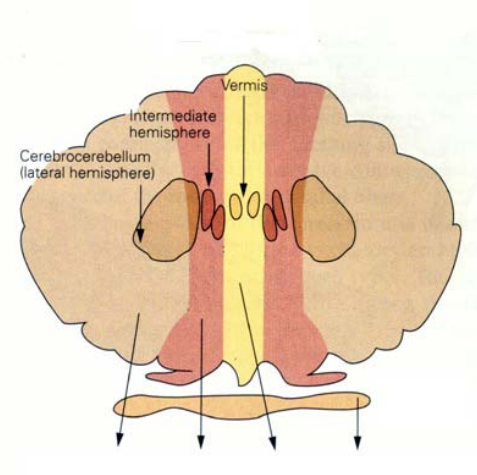 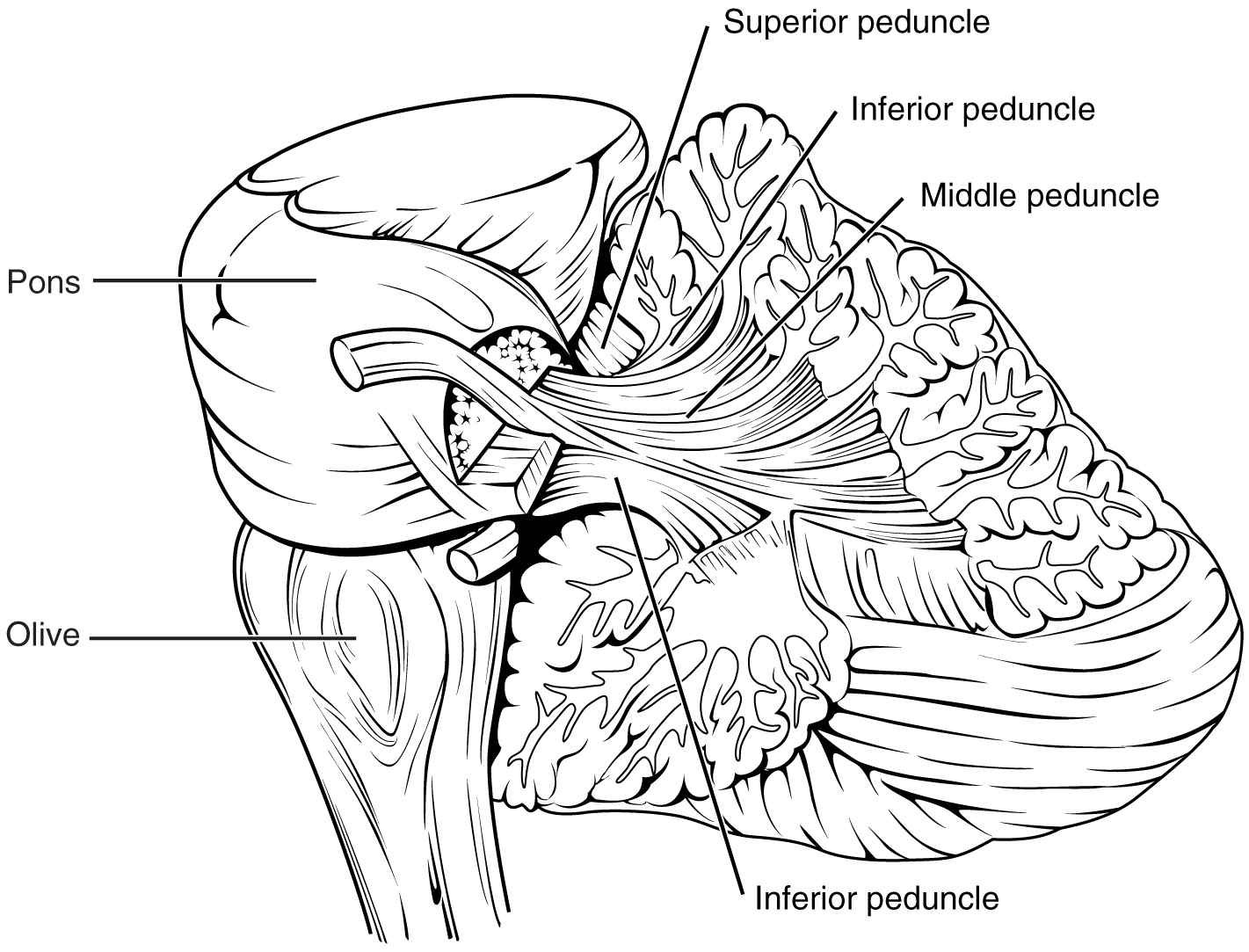 Rubro – olivary tract
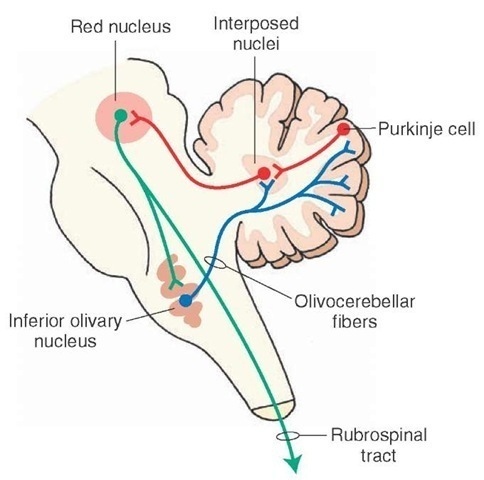 CEREBELLAR CORTEX
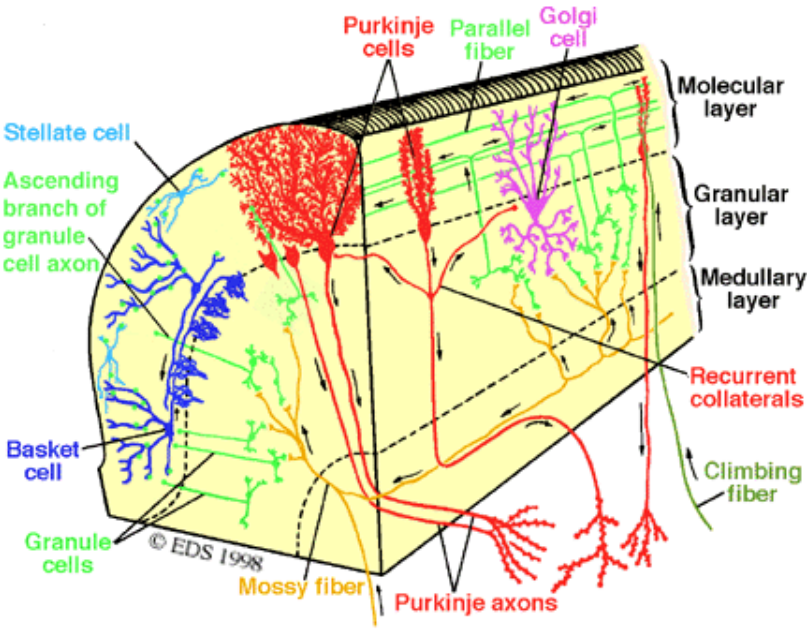 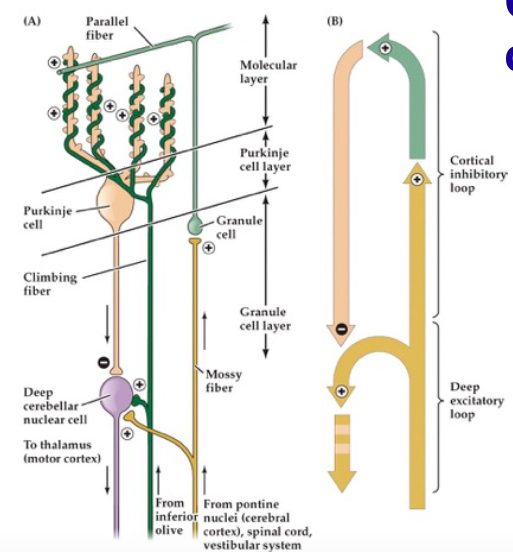 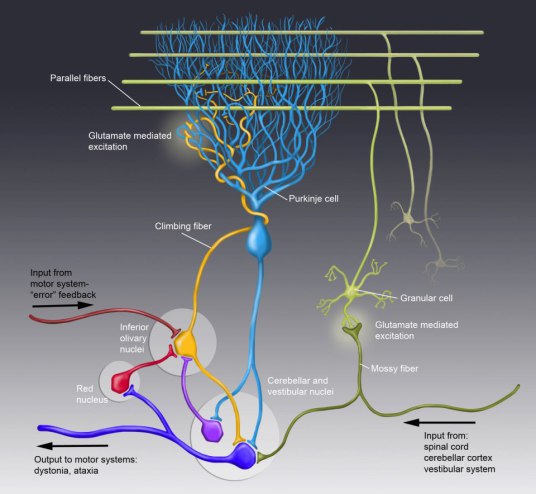 Connections of the
vestibulocerebellum
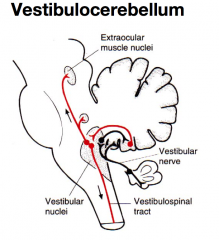 Flocculonodular lobe
(vestibulocerebellum)
Vestibular ncll.
Vestibulospinal tracts
Pontine ncll.
Vestibulocerebellar  tract
Spinal motor neurons
vestibular reflexes
postural maintenance
LGB + Sup.Col.   Vestibular system
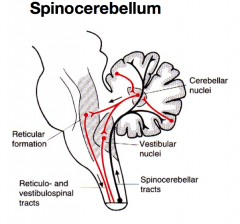 Connections of the
spinocerebellum – median zone
MC
Th. VL
Vermis
(spinocerebellum)
Vestibular ncll.
Ncl. fast.
FR
Ant. corticoospinal tract
Vestibulospinal tracts
Reticulosp. tracts
Bulbocerebellar tract
Cuneocerebellar tract
Spinocerebellar tracts
Spinal motor neurons
control of medial 
descending (motor) 
system
GN + CN      Ncl. thor. (S-C)
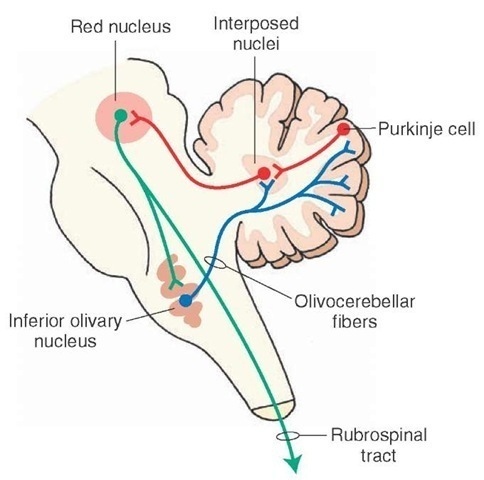 Connections of the
spinocerebellum – paramedian zone
Th. VL
MC
Intermediate zone
(spinocerebellum)
Ncll. emb.+ glob.
Lat. corticoospinal tract
RN
Bulbocerebellar tract
Cuneocerebellar tract
Spinocerebellar tracts
Rubrosp. tract
Spinal motor neurons
control of lateral 
descending (motor) 
system
GN + CN      Ncl. thor. (S-C)
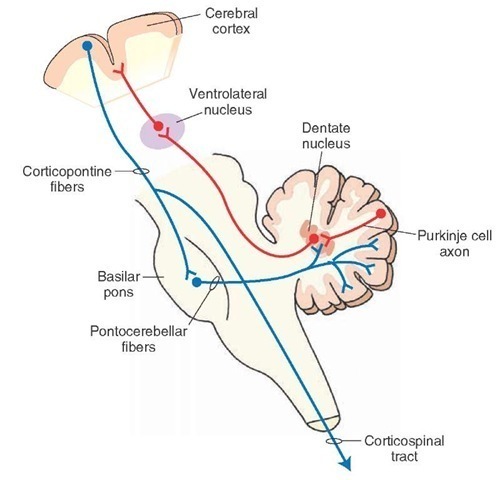 Connections of the
cerebro(ponto)cerebellum – lateral zone
Motor cortex
Corticopontine tract
Lat. corticoospinal tract
Th. VL
Pontine ncll.
planning and timing
    of movements
cognitive functions
Ncl. dentatus
Pontocerebellar 
tract
Spinal motor neurons
Lateral zone
(pontocerebellum)
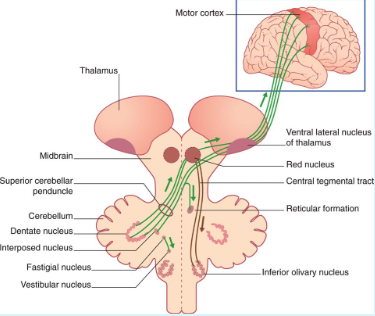 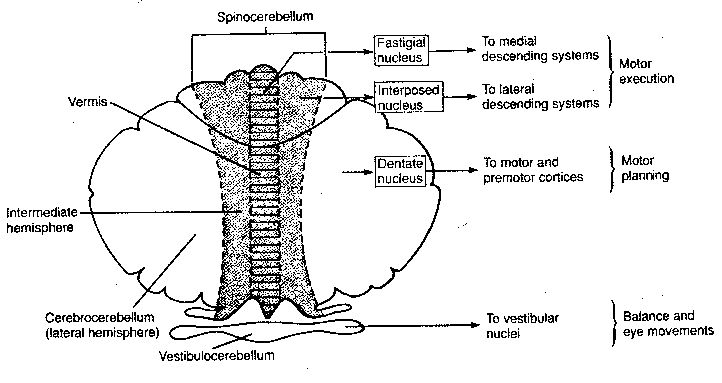 Somatotopic organization
Projection of both spinocerebellar pathways and motor cortex
 ipsilateral anterior lobe
 bilateral paramedian (intermediate) zone
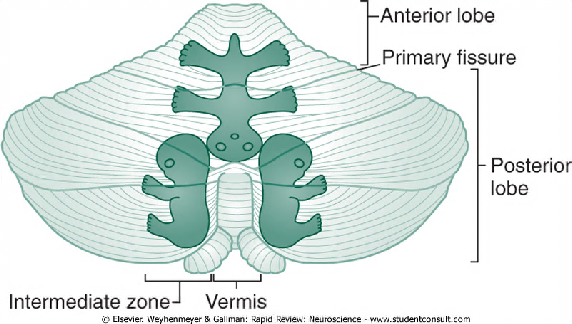 CEREBELLAR DISORDERS
Ataxia  -  errors in the force, direction, speed and amplitude of movements                                           
Dysmetria - „overshooting or undershooting“  - the hand may travel past the target                                                                
Asynergia  - incoordination                                                               
Adiadochokinesia  - inability to perform rapid alternating movements
Intention tremor - involuntary movement caused by alternating contractions of opposing muscle groups
BASAL GANGLIA
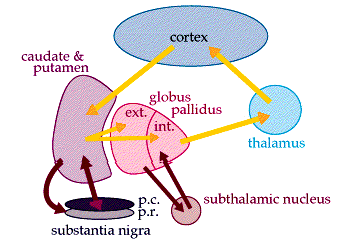 BASAL GANGLIA
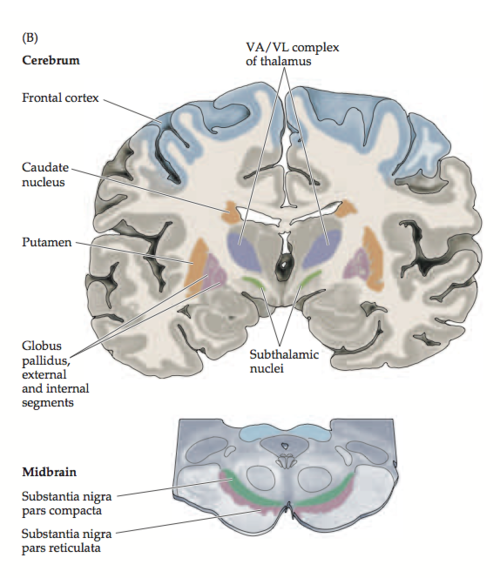 Striatum (neostriatum) – ncl. caudatus (D)
                                   - putamen (D)
                                   - ncl. accumbens (V)

Pallidum (paleostriatum) – globus pallidus

                                    ext.s.       int.s.

Substantia nigra – pars reticularis
                         - pars compacta

Ncl. subthalamicus
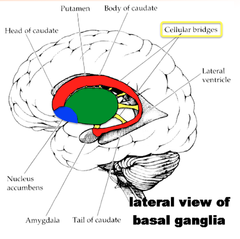 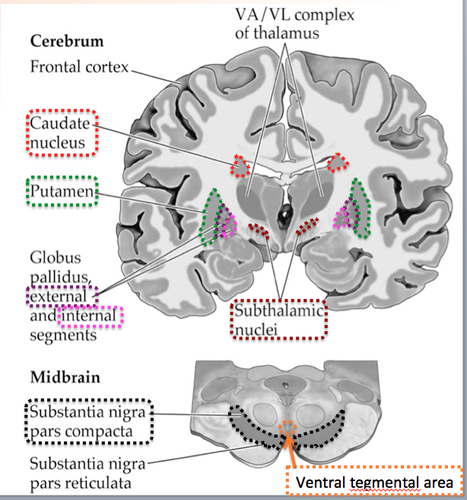 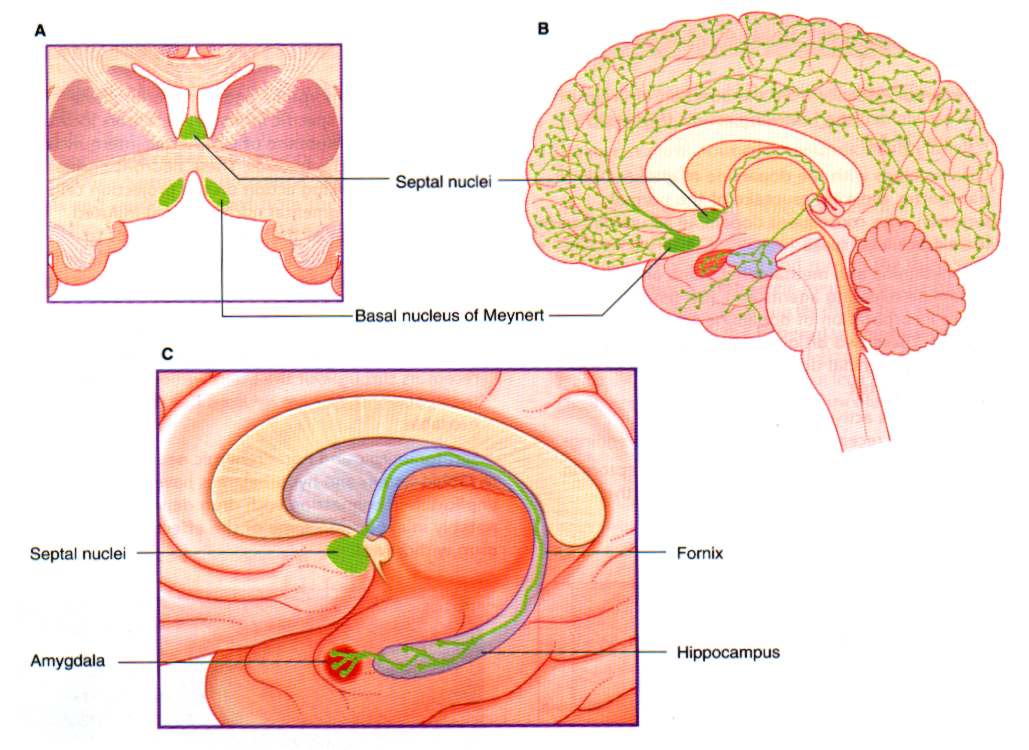 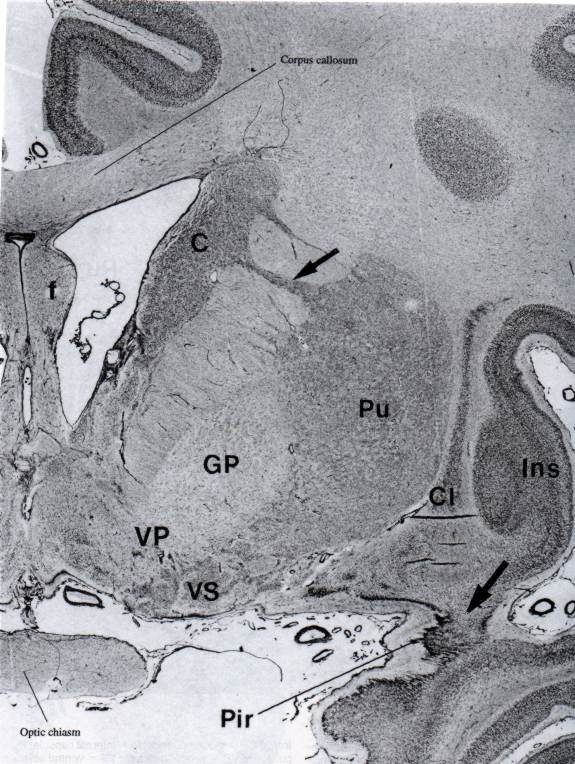 C
Pu
GP
VP
VS
Ncl caudatus + putamen 
= dorsal striatum
Globus pallidus  
= dorsal pallidum
Substantia innominata:
VS = ventr. striatum 
Ncl. accumbens septi           
VP = ventral pallidum 
Ncl. basalis Meynerti
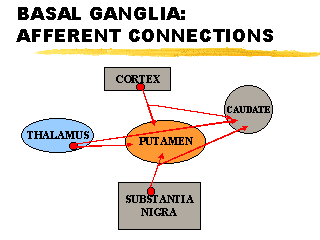 Basal ganglia afferents:

 cortex
 substantia nigra – pars compacta
 intralaminar ncll. of thalamus (CM)
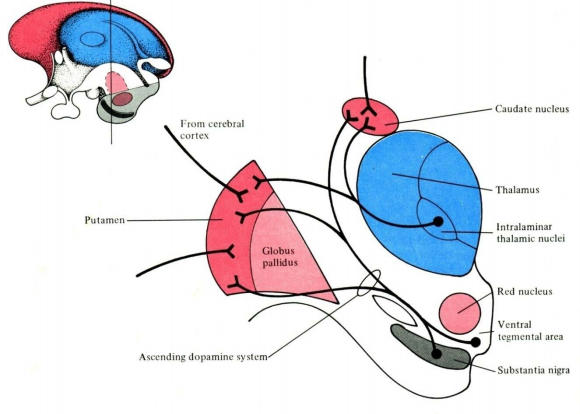 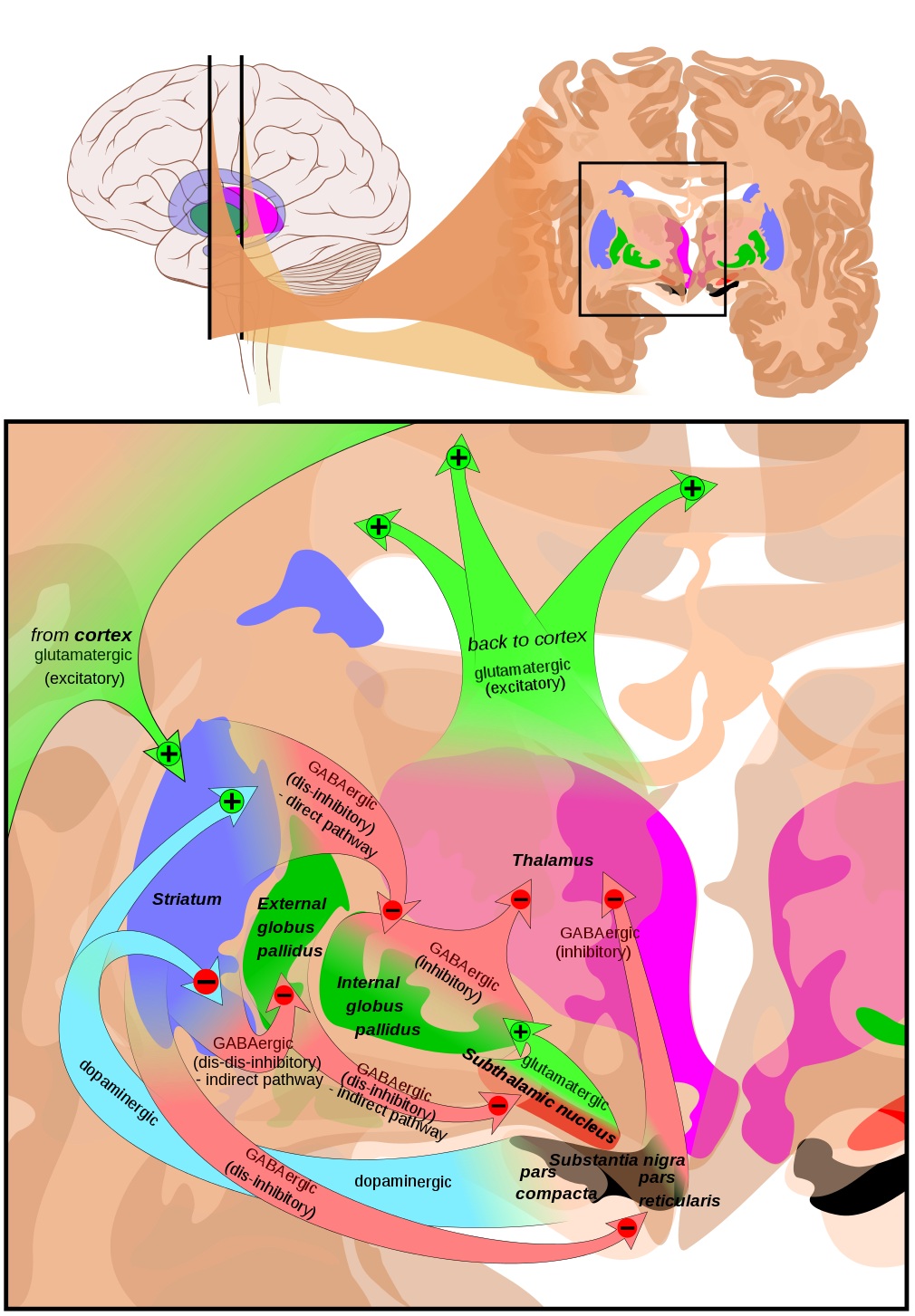 Basal ganglia efferents:

 GPi
 SN – pars reticularis
Th. VA/VL
Th. CM
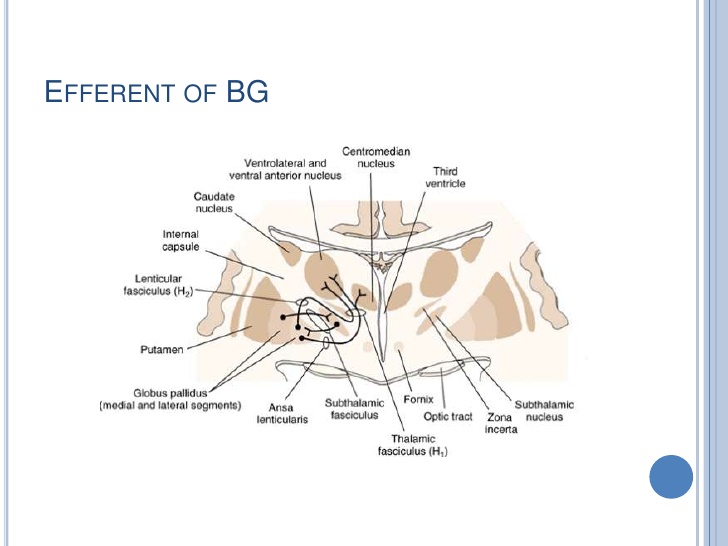 (ansa lenticularis + 
fasciculus lenticularis →
fasciculus thalamicus)
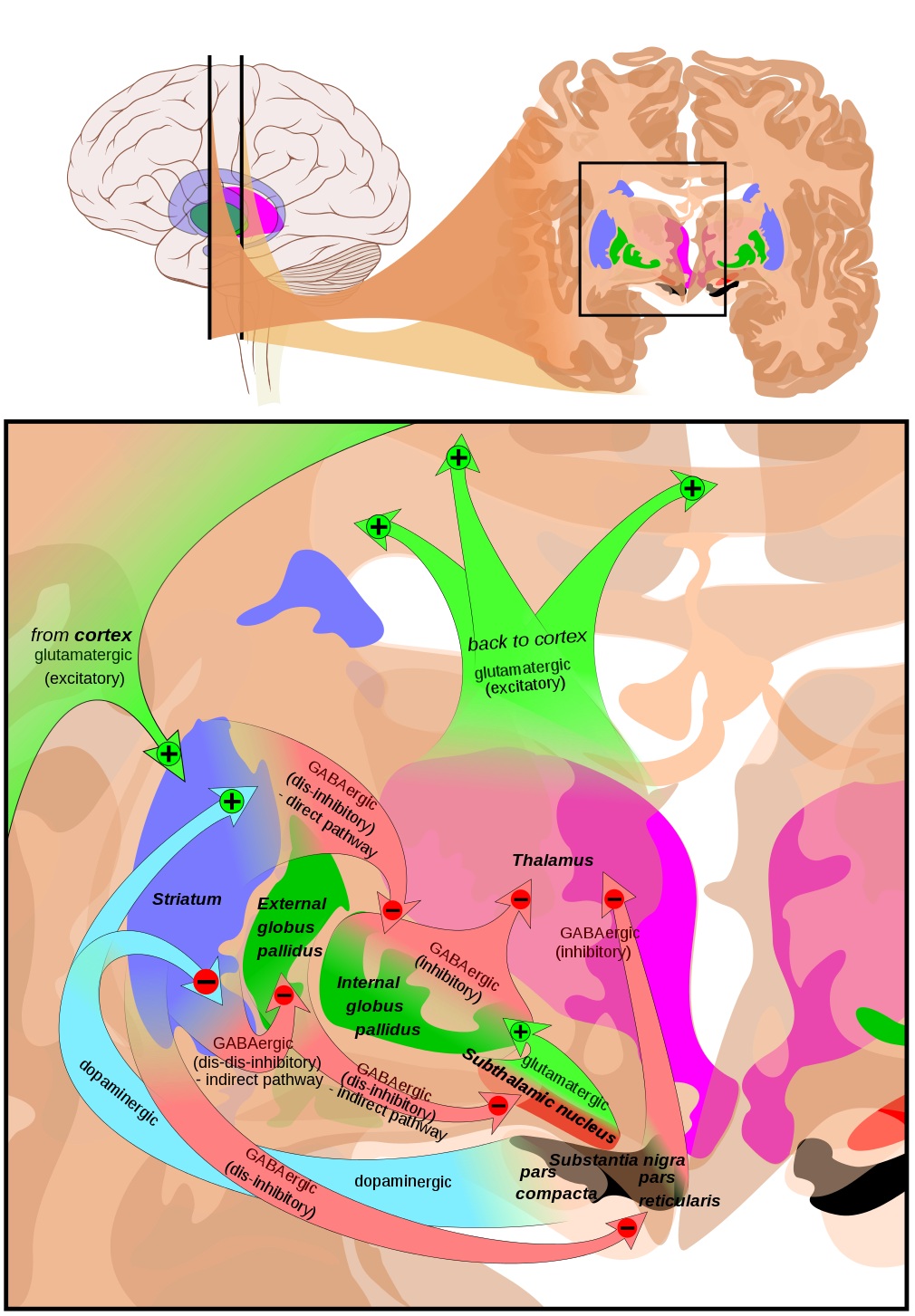 Basal ganglia intrinsic connections:

 Striatopallidal p.
 Striatonigral p.
 GPe → STN
 STN → GP, SNr.
 Nigrostriatal p.
Motor loop
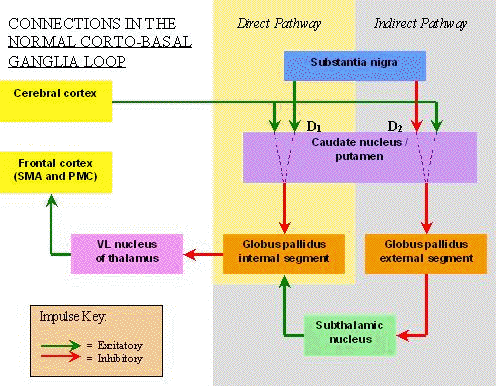 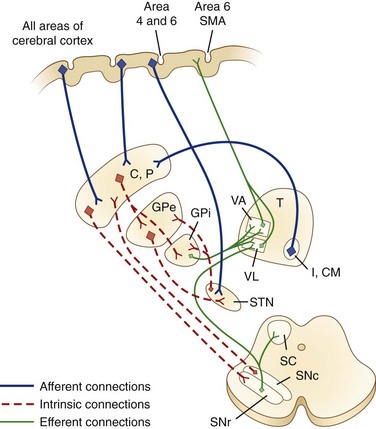 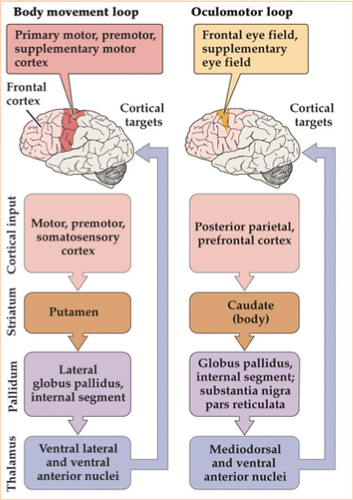 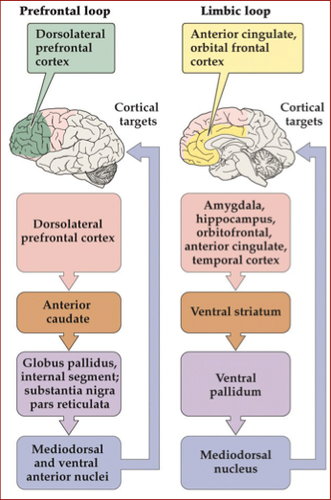 SPINAL MOTOR REFLEXES
SPINAL REFLEXES
type of afferents
somatic spinal reflexes
visceral spinal reflexes

 type of somatosensor
proprioceptive reflexes
exteroceptive reflexes

 number of involved spinal segments
monosegmental spinal reflexes
polysegmental spinal reflexes

 number of synapses
monosynaptic reflexes
disynaptic reflexes
polysynaptic reflexes
Withdrawal reflex
Myotatic reflex
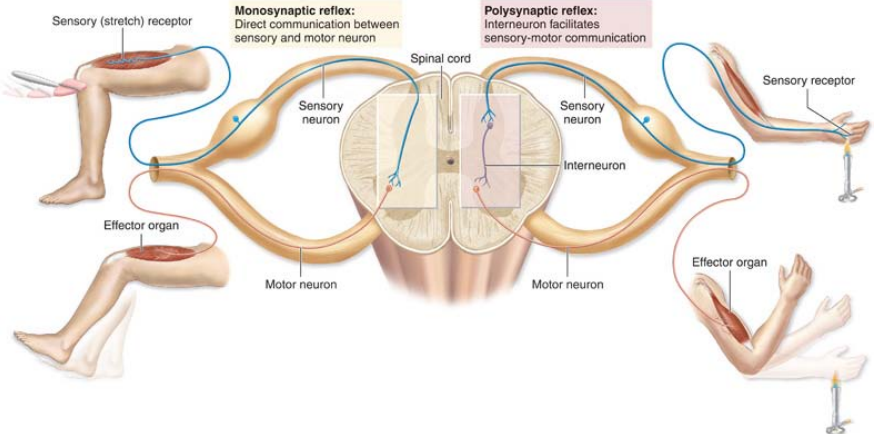 Myotatic (stretch) reflex
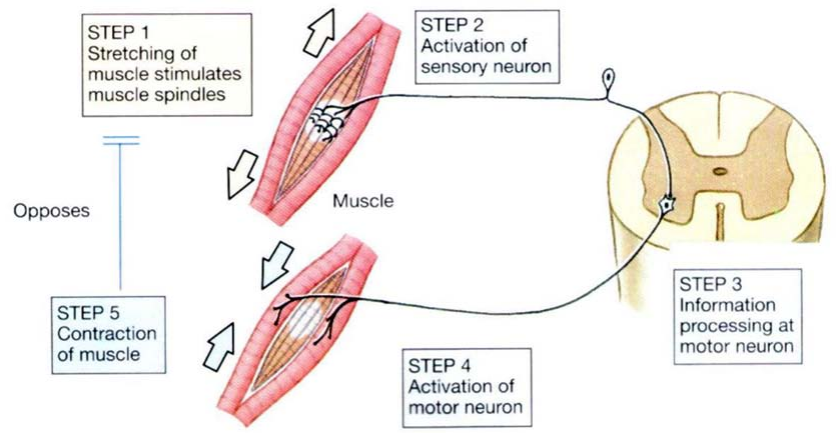 Myotatic (stretch) reflex
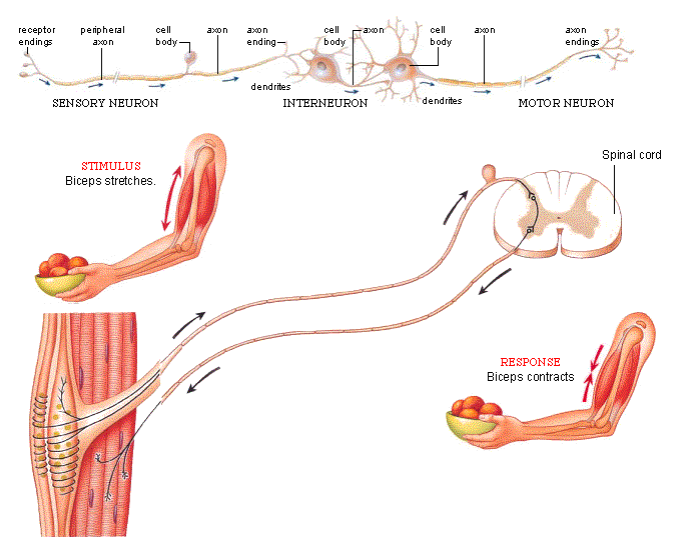 Myotatic (stretch) reflex
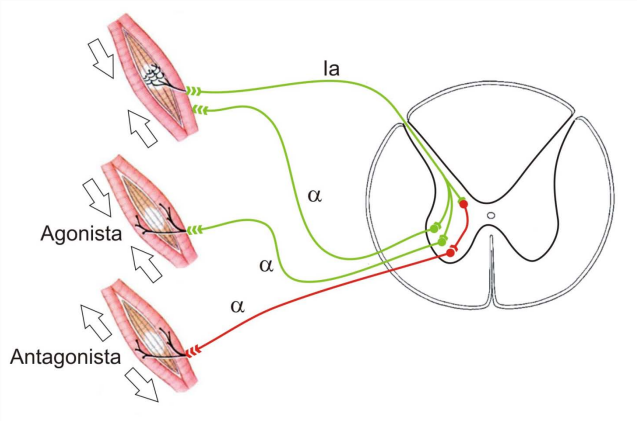 Reflex loop of Golgi tendon organ
(inverse myotatic reflex)
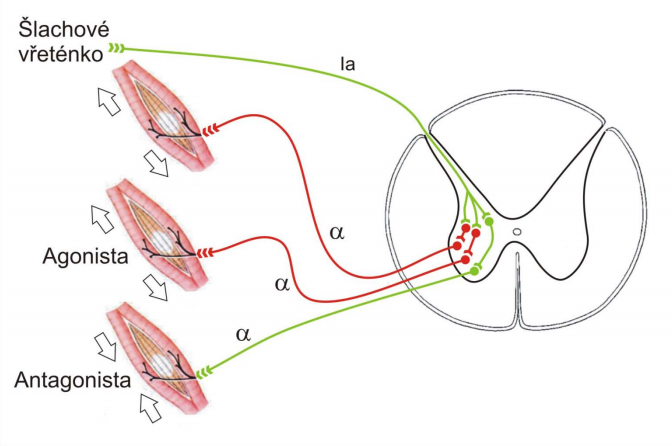 Ib
Flexor (withdrawal) reflex
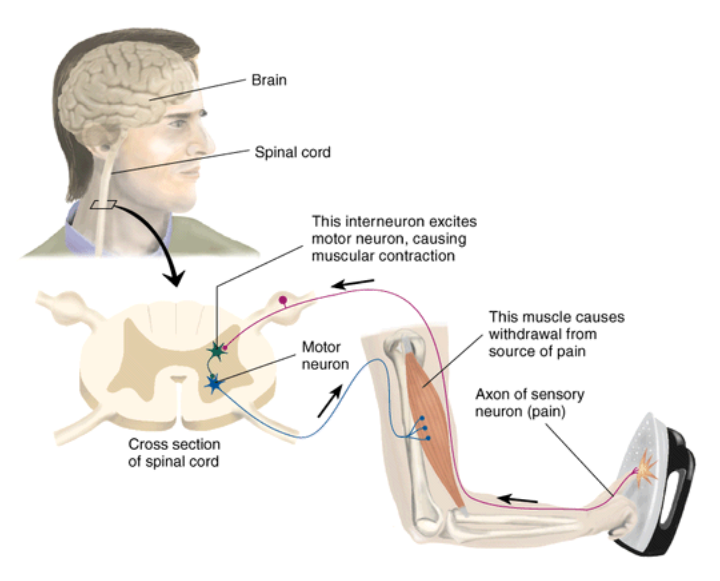 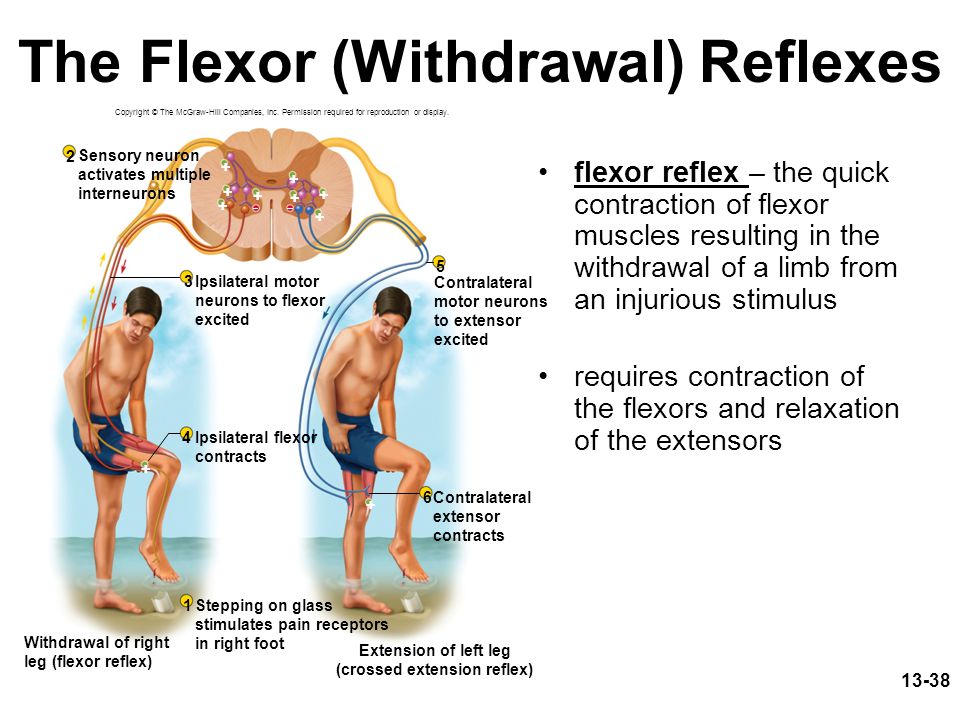 Renshaw cells
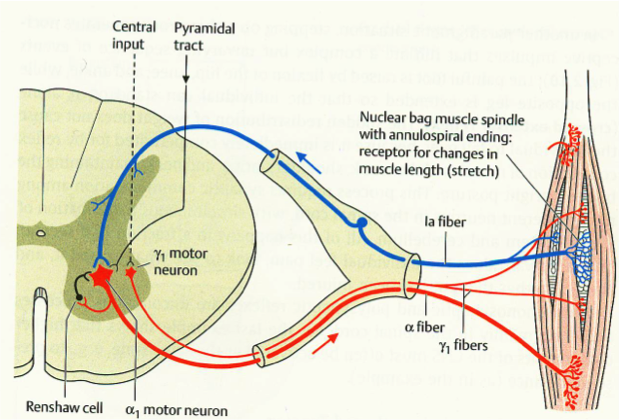 Gamma loop
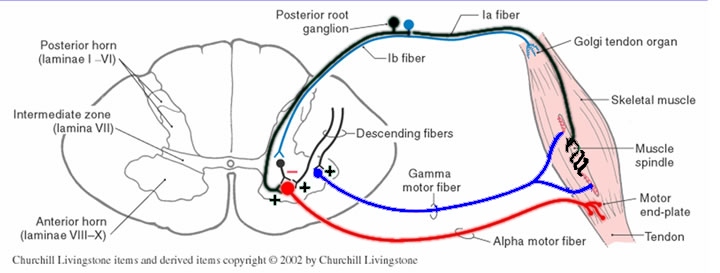 EYE MOVEMENTS
EYE MOVEMENTS
Fovea centralis – area of most acute vision
Coordination of 12 extraocular muscles

Eye movements
conjugated – both eyes in same direction
vergent - during motion of object to and from us
convergent
divergent
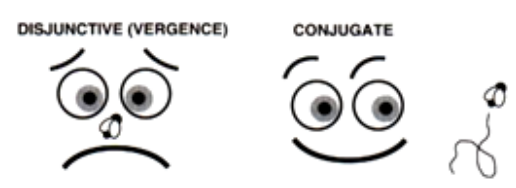 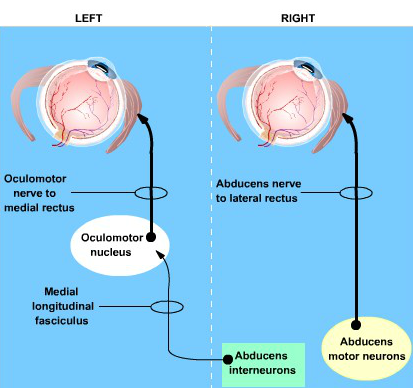 Four basic types of eye movements
Saccades

 Smooth pursuit movements

 Vergence movements

 Vestibulo-ocular movements
Saccadic eye movements
horizontal gaze center - PPRF
vertical gaze center – RF of the midbrain

superior colliculi – information from FEF, retina, auditory,
                                  and tactile i.
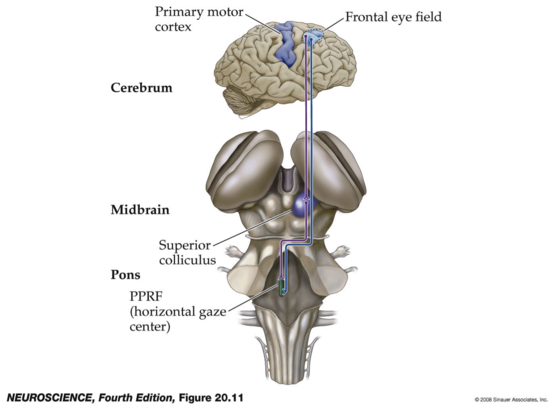 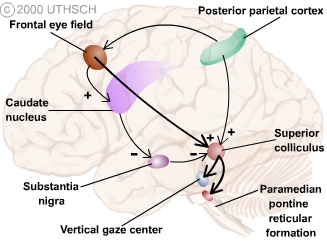 Smooth pursuit movements
elicited by a moving visual target that the eyes follow 
    voluntarily or under direction
the moving visual target is required to initiate this eye 
    movement
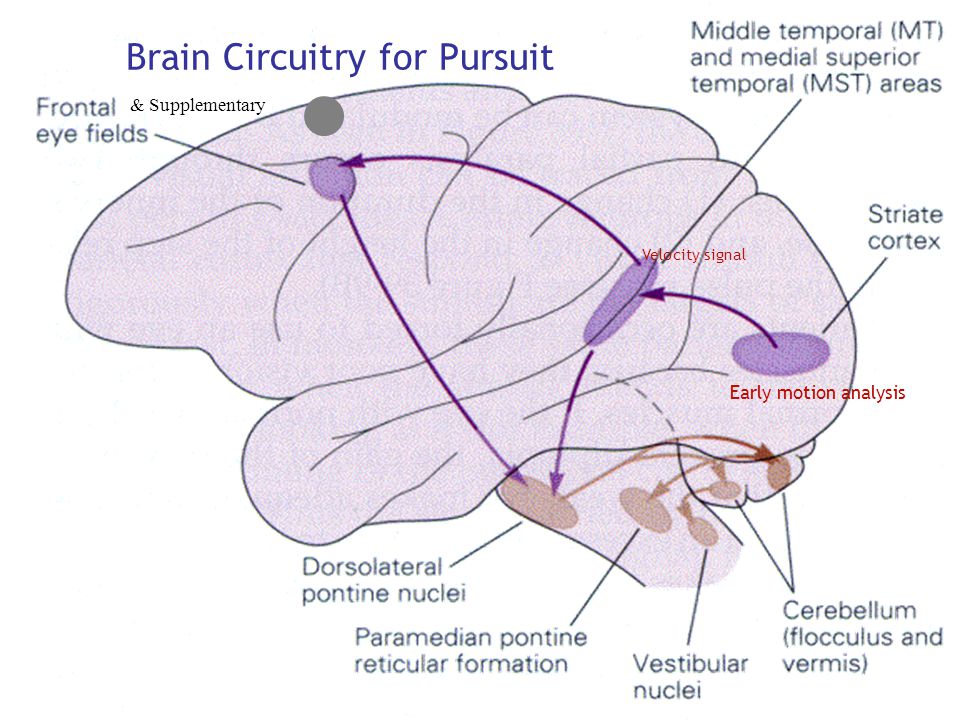 Vestibulo-ocular movements
stabilize the eyes relative 
     to the external world, 
     thus compensating for 
     head movements
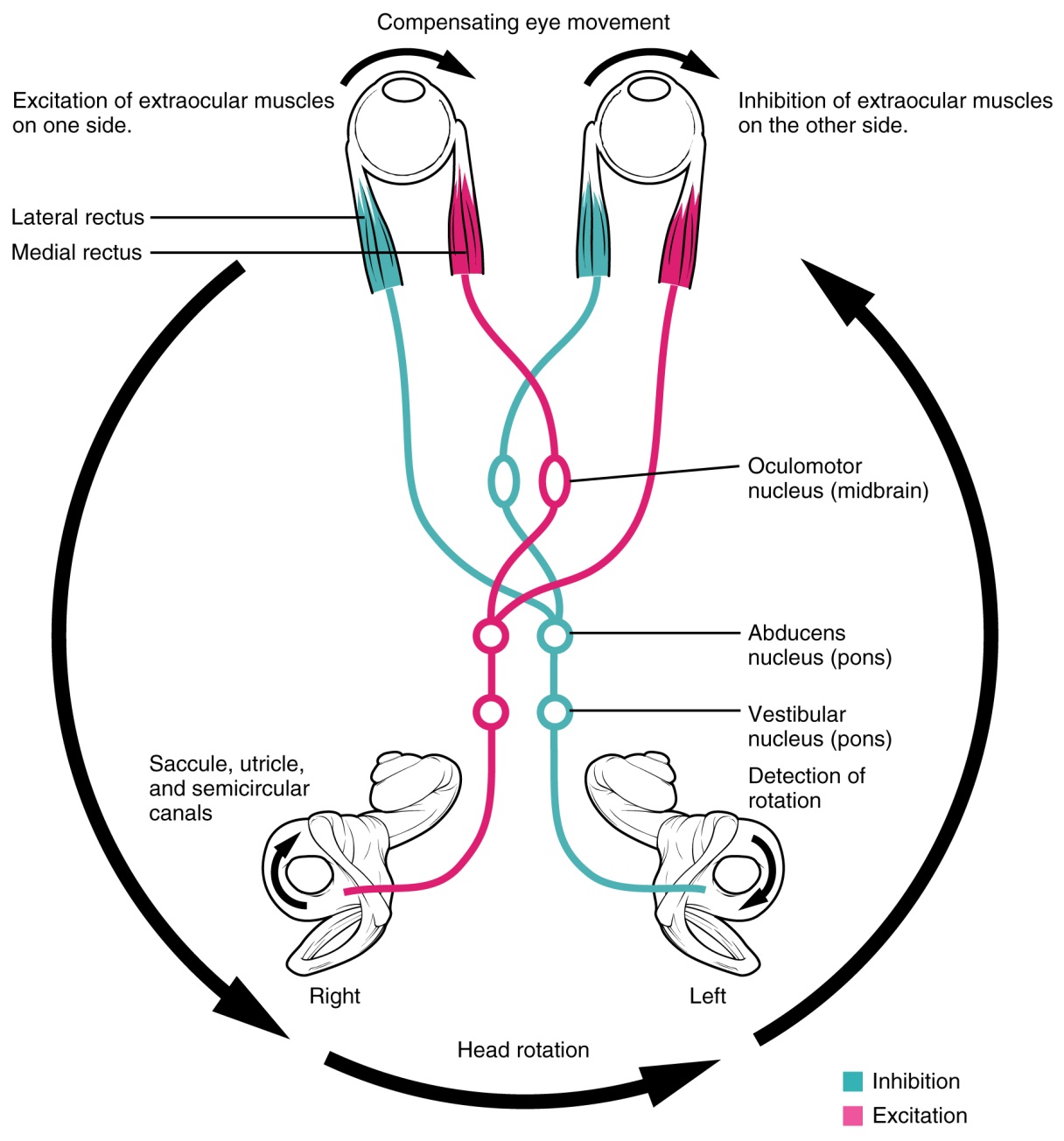 Vergence movements
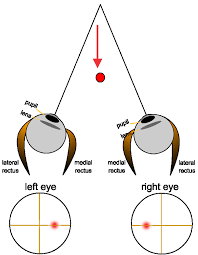 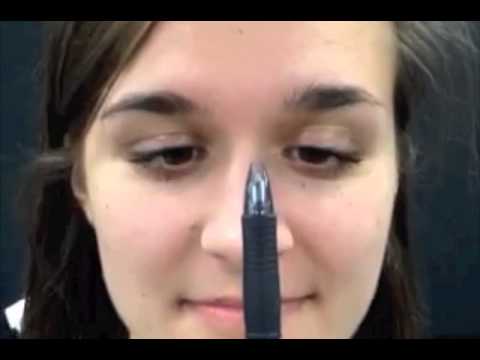 Near reflex triad: convergence
                             accommodation of the lens
                             pupillary constriction
Illustrations were copied from:

Neuroscience Online, the Open-Access Neuroscience 
Electronic Textbook
Department of Neurobiology and Anatomy
University of Texas Medical School at Houston